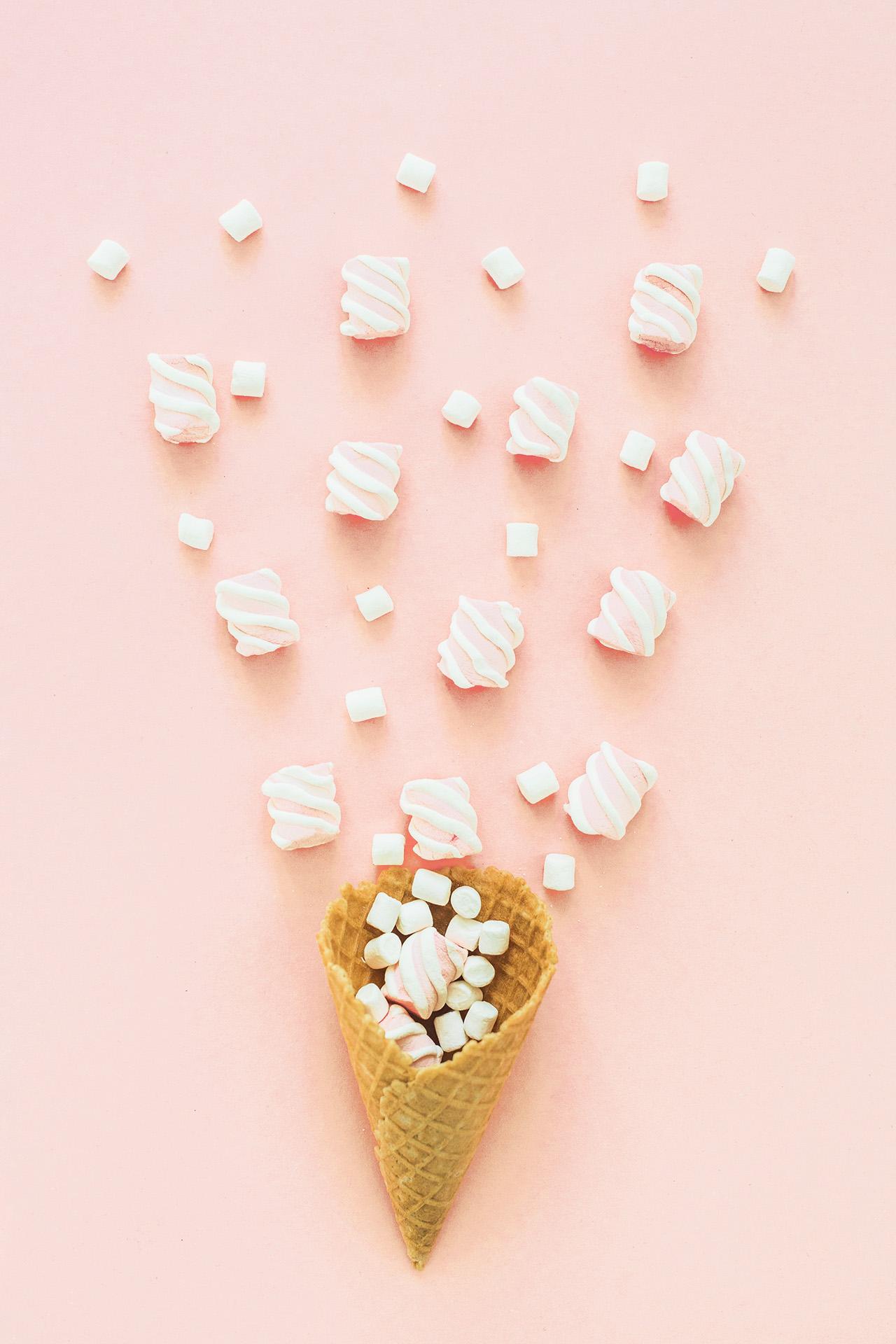 What’s New and What’s Next
Sarah Gordon
Texas A&M University
Texas Association of Student Financial Aid Administrators
Pandemic Officially Over!
Important Dates
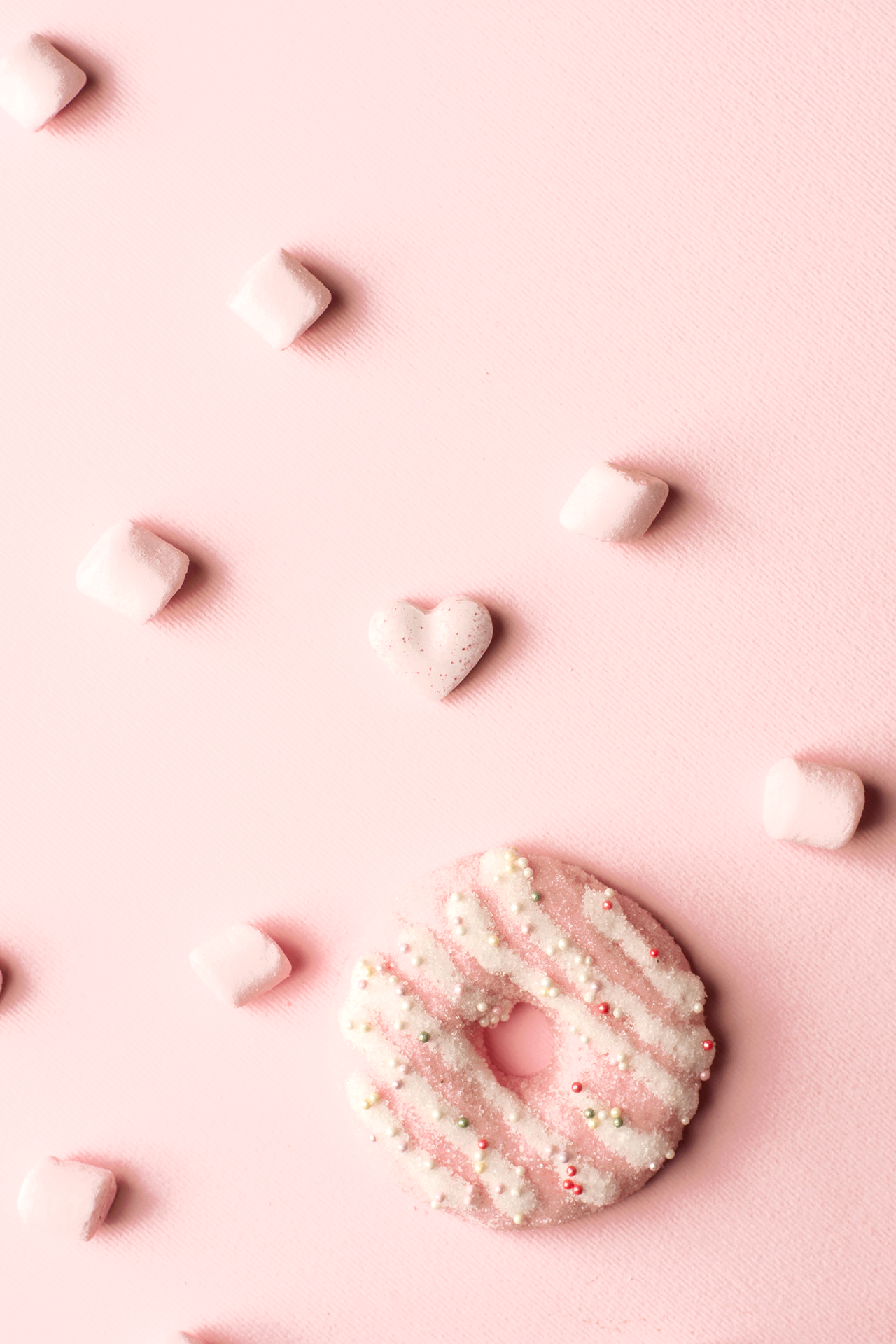 April 10, 2023
Official end of the national emergency
May 11, 2023
Official end of the public health emergency
Texas Association of Student Financial Aid Administrators
New Federal Legislation
FAFSA Simplification Act
Part of the larger Consolidated Appropriations Act of 2021
Passed by Congress and into law on 12/27/2020
Overall effective date is July 1, 2024
Most significant changes
Replacement of EFC with SAI
Pell Grant eligibility criteria
Cost of Attendance Oversight
Professional Judgement rules
Technical changes were made via the Consolidated Appropriations Act of 2022
Texas Association of Student Financial Aid Administrators
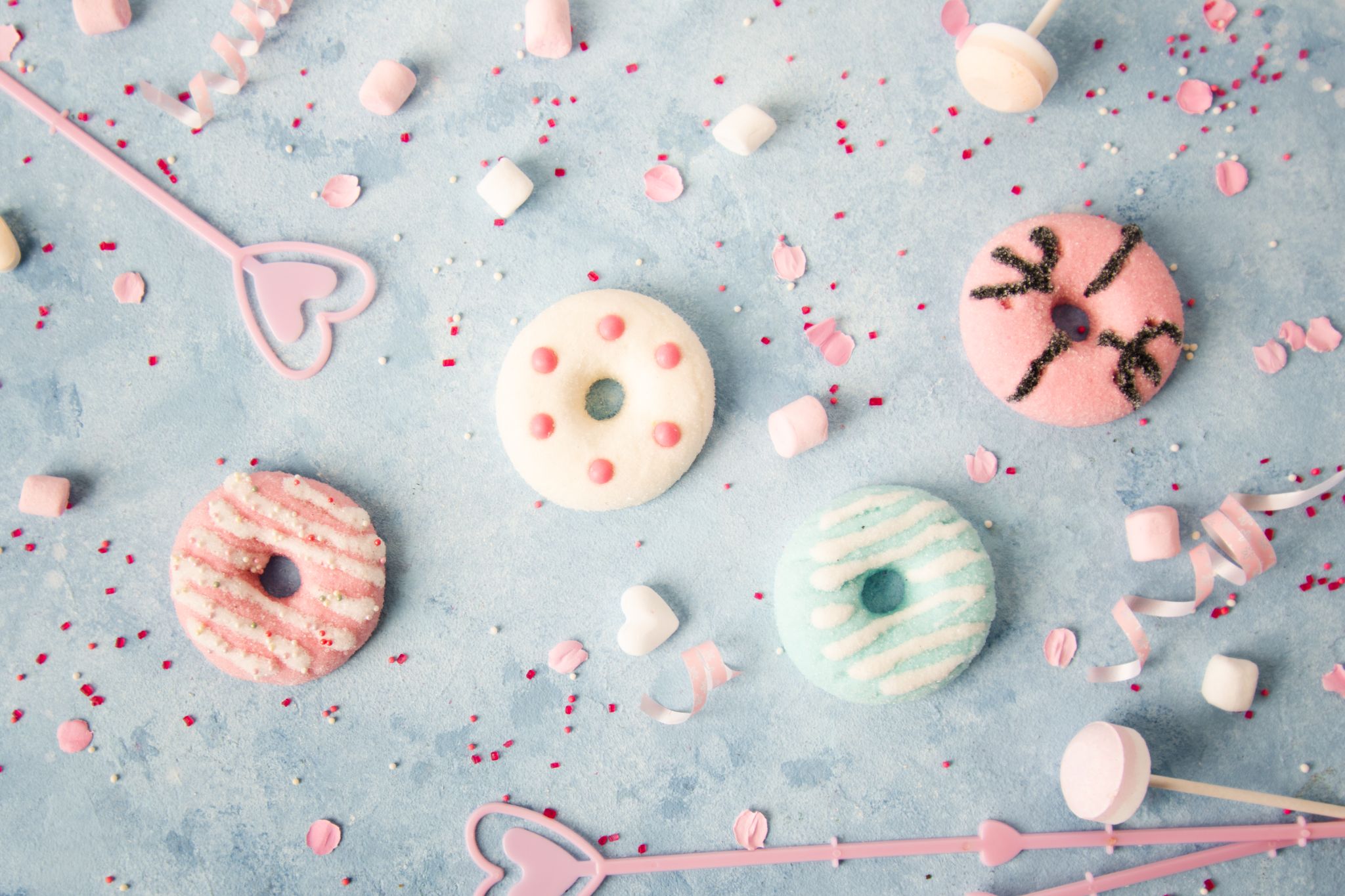 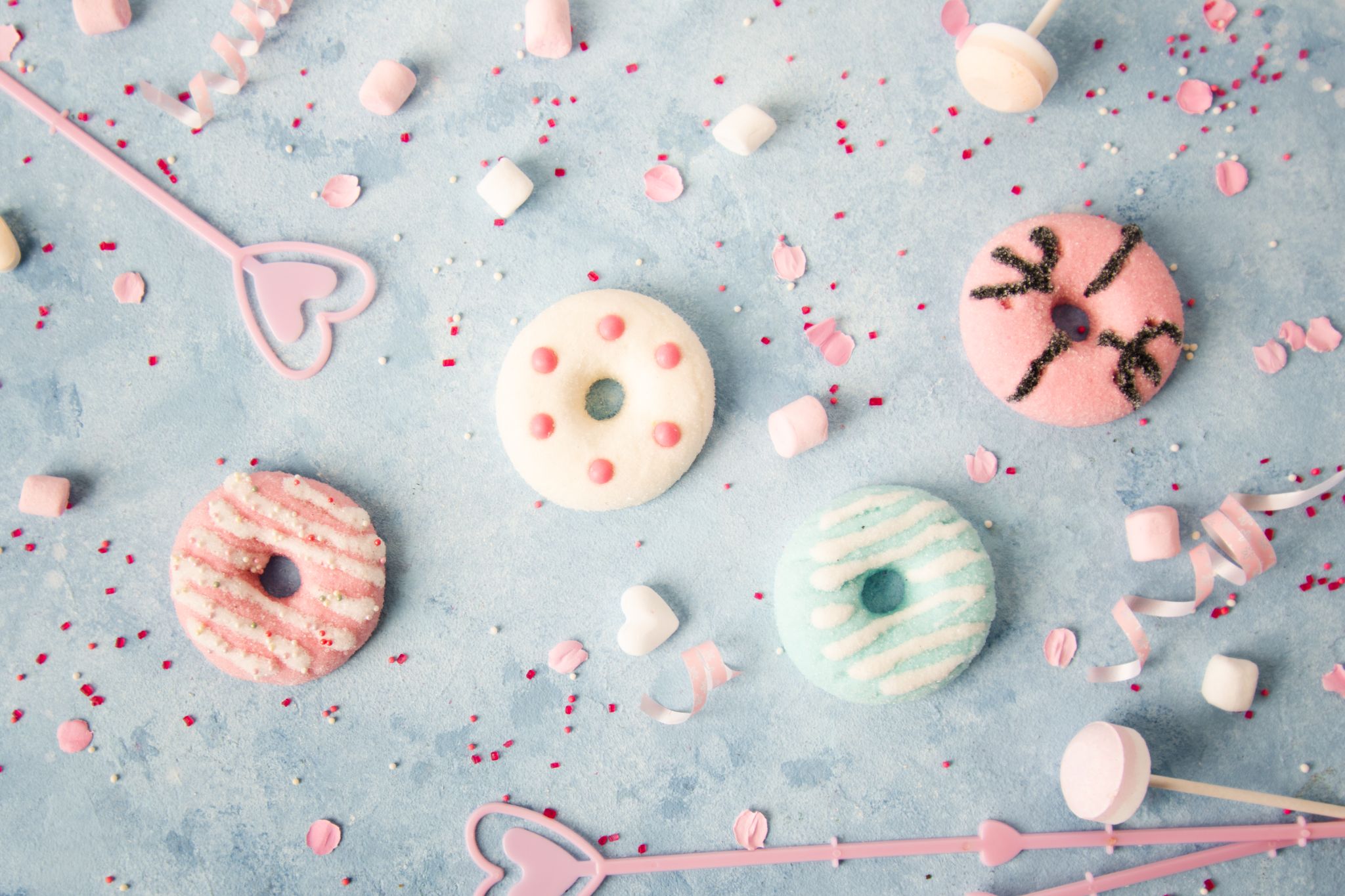 Dear Colleague Letter GEN-22-15
Issued to the financial aid community on 11/4/22
Provided a significant amount of additional guidance
Explained in much greater detail how the changes in the Act will impact us in the financial aid community
Texas Association of Student Financial Aid Administrators
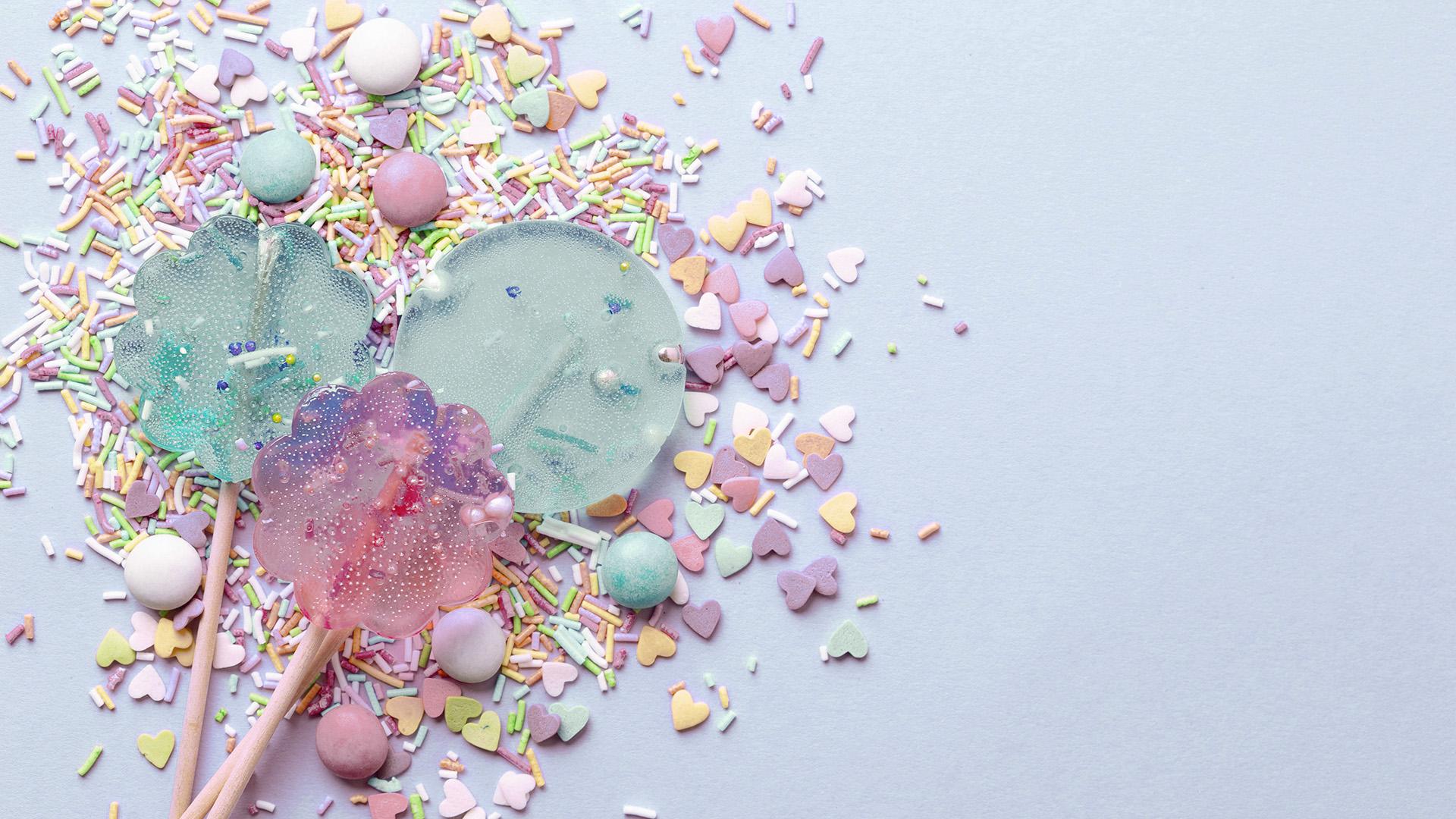 Things to keep in mind:
This approach will simplify the FAFSA process for the student, but not necessarily for any of the other stakeholders
Financial aid offices are all working to understand and implement the required changes within the defined timeframes
The Department of Education is still in the process of implementing all the changes on their end
Texas Association of Student Financial Aid Administrators
Bottom line: this will be a work in progress for everyone
Texas Association of Student Financial Aid Administrators
Cost of Attendance
Other Changes to COA
Texas Association of Student Financial Aid Administrators
ED Oversight
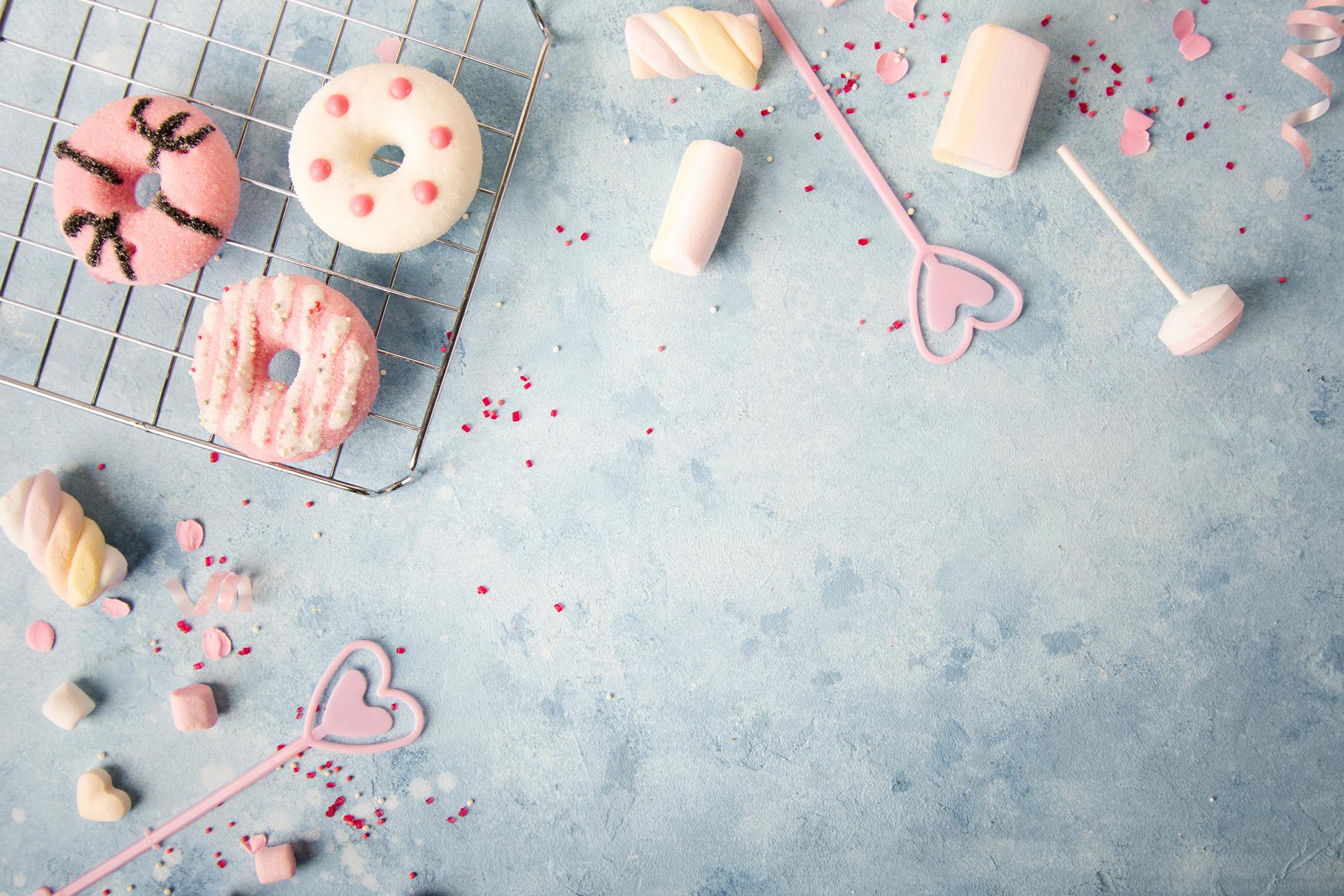 Prior to FAFSA Simplification Act and GEN 22-15, the Dept of Ed was not authorized to regulate COA components
Now, ED will be ensuring that schools treat COA components as similarly as possible from one institution to the next
Schools will also be required to list all COA elements publicly, and must be included anywhere T+F are published on websites
Any ideas as to why these might be part of the new overhaul?
Texas Association of Student Financial Aid Administrators
Existing COA Component Expansion
Transportation-will now include transportation expenses related to going to place of work
Professional Licensure, Certification, or Credential-already existed, but now required to be separate cost component
Loan Fees-two main updates/clarifications:
Loan fees for non-federal loans may not be included in the Loan Fees component of COA
PLUS loan fees must be included or added
Texas Association of Student Financial Aid Administrators
Changes to Room and Board Component
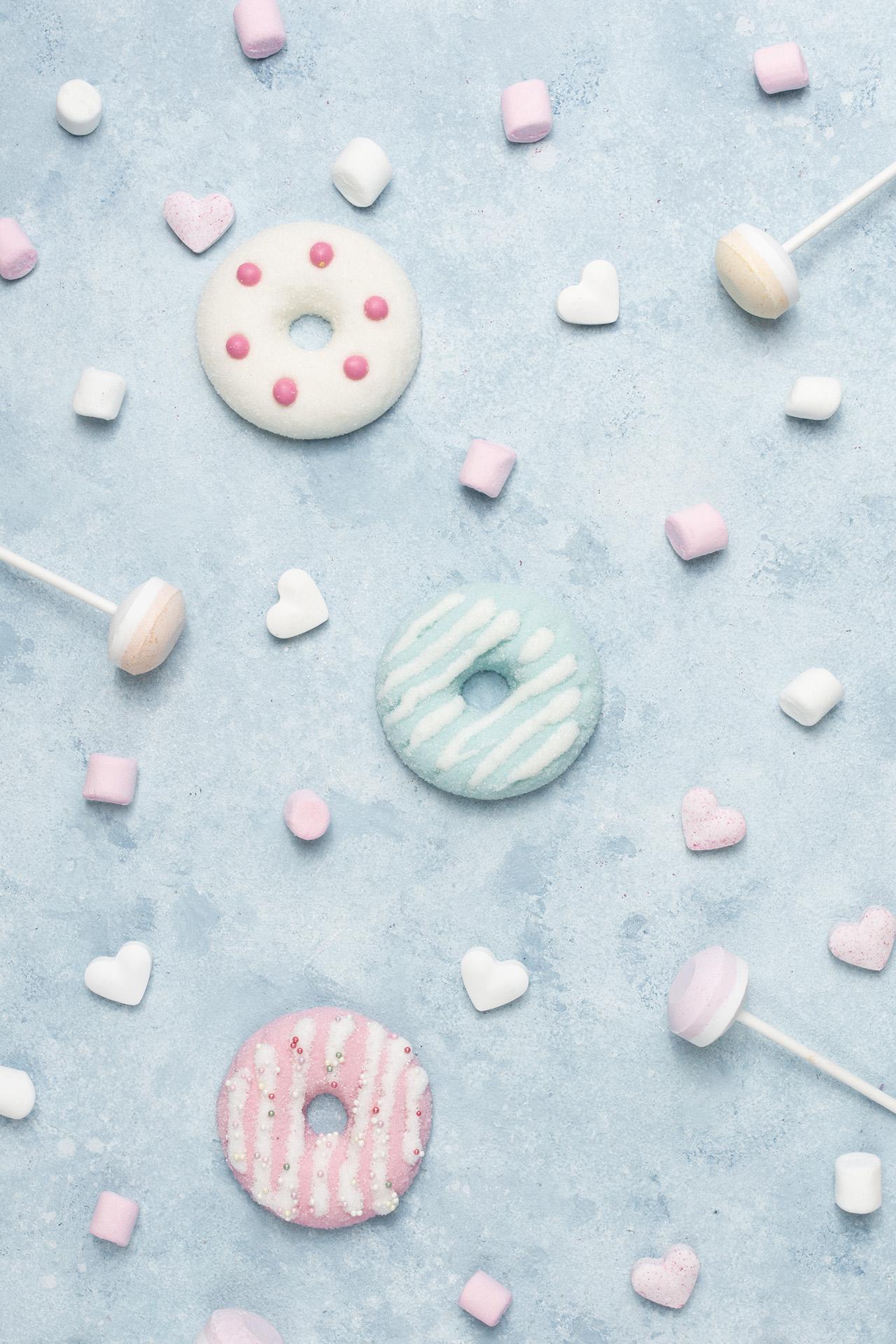 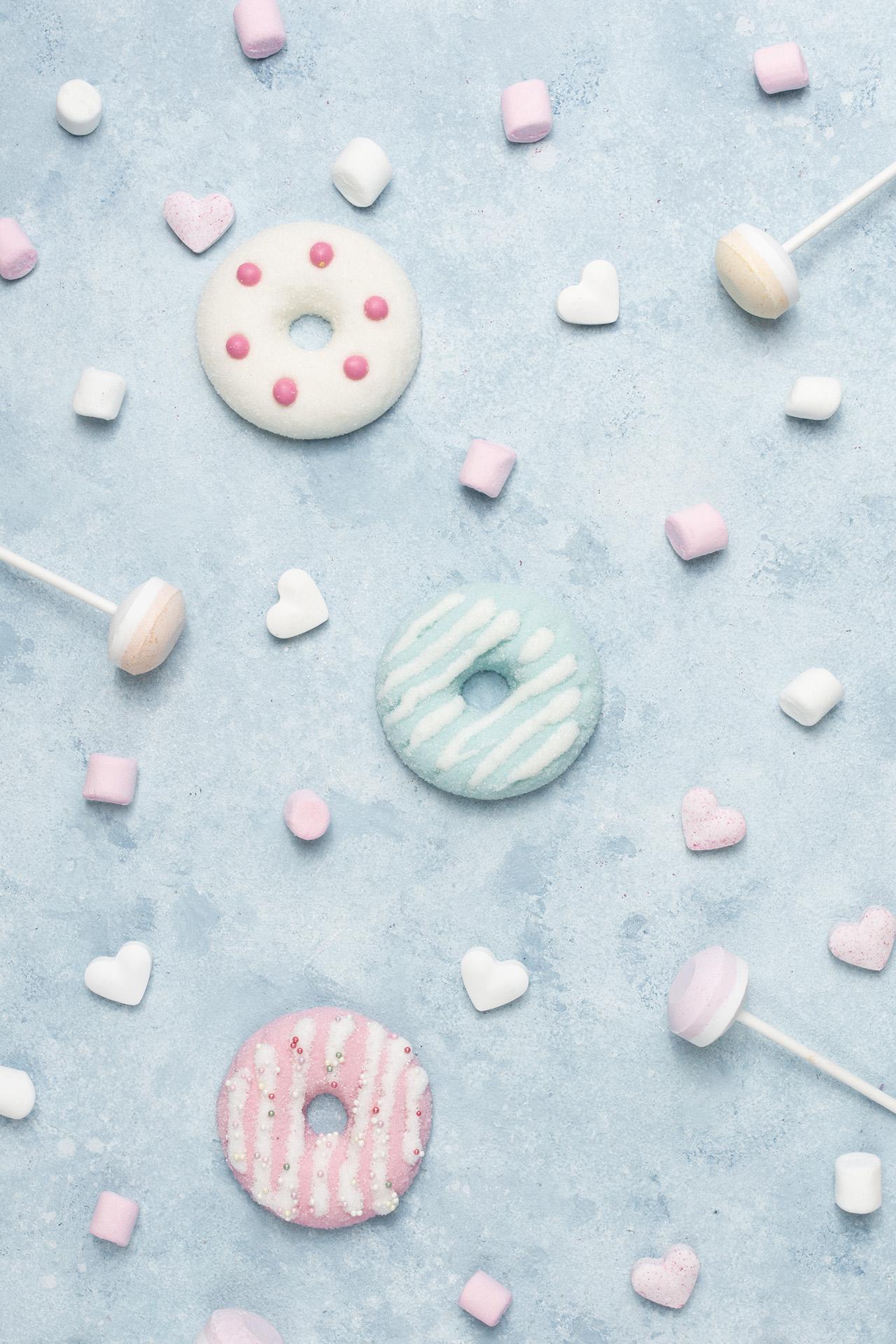 Terminology
“Food and Housing” must replace “Room and Board” on publications, websites, etc.
Food Cost Calculation
Schools are required to provide a food allowance that covers three meals per day
On-campus with dependents
Schools must create a COA that reflects the cost of living on campus with dependents
Texas Association of Student Financial Aid Administrators
Professional Judgement
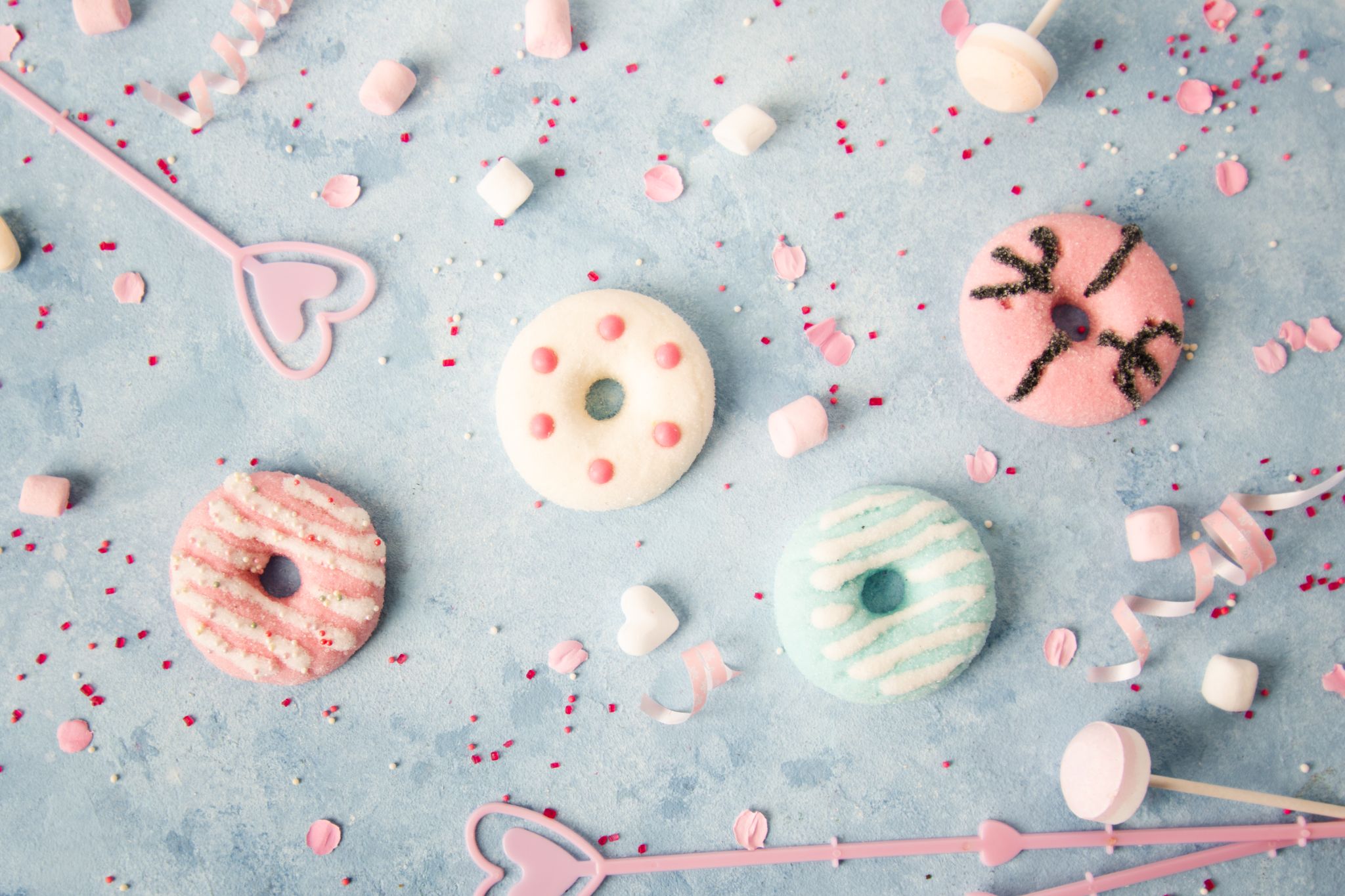 Broad Changes
Will be in effect for 23-24 AY 
Schools are no longer permitted to have a blanket “no PJ” policy
The availability of PJ must be publicly disclosed to students
Texas Association of Student Financial Aid Administrators
New PJ Language
“Special Circumstances”
Financial situations that would prompt an adjustment to data elements, either in the student’s COA or in the EFC calculations
Examples: loss of job, unexpected medical expenses, etc.
“Unusual Circumstances”
Generally, personal situations that would prompt an adjustment to a student’s dependency status
Examples: parental abandonment, refugee/asylee status, etc.
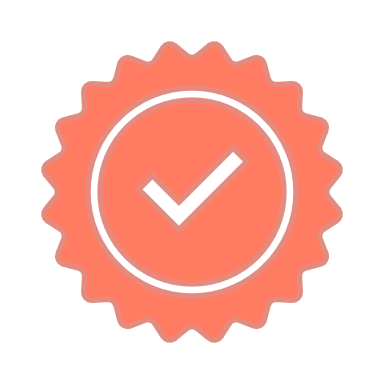 Remember: a student could have both a special circumstance and an unusual circumstance
Texas Association of Student Financial Aid Administrators
And Now, The Big One
Texas Association of Student Financial Aid Administrators
Student
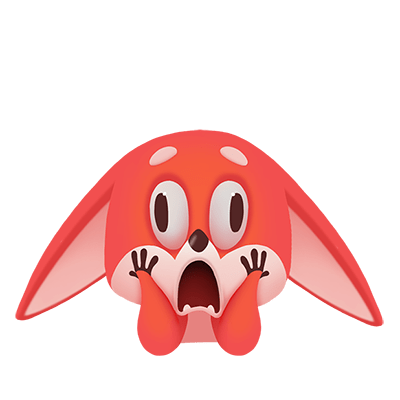 Aid
Index
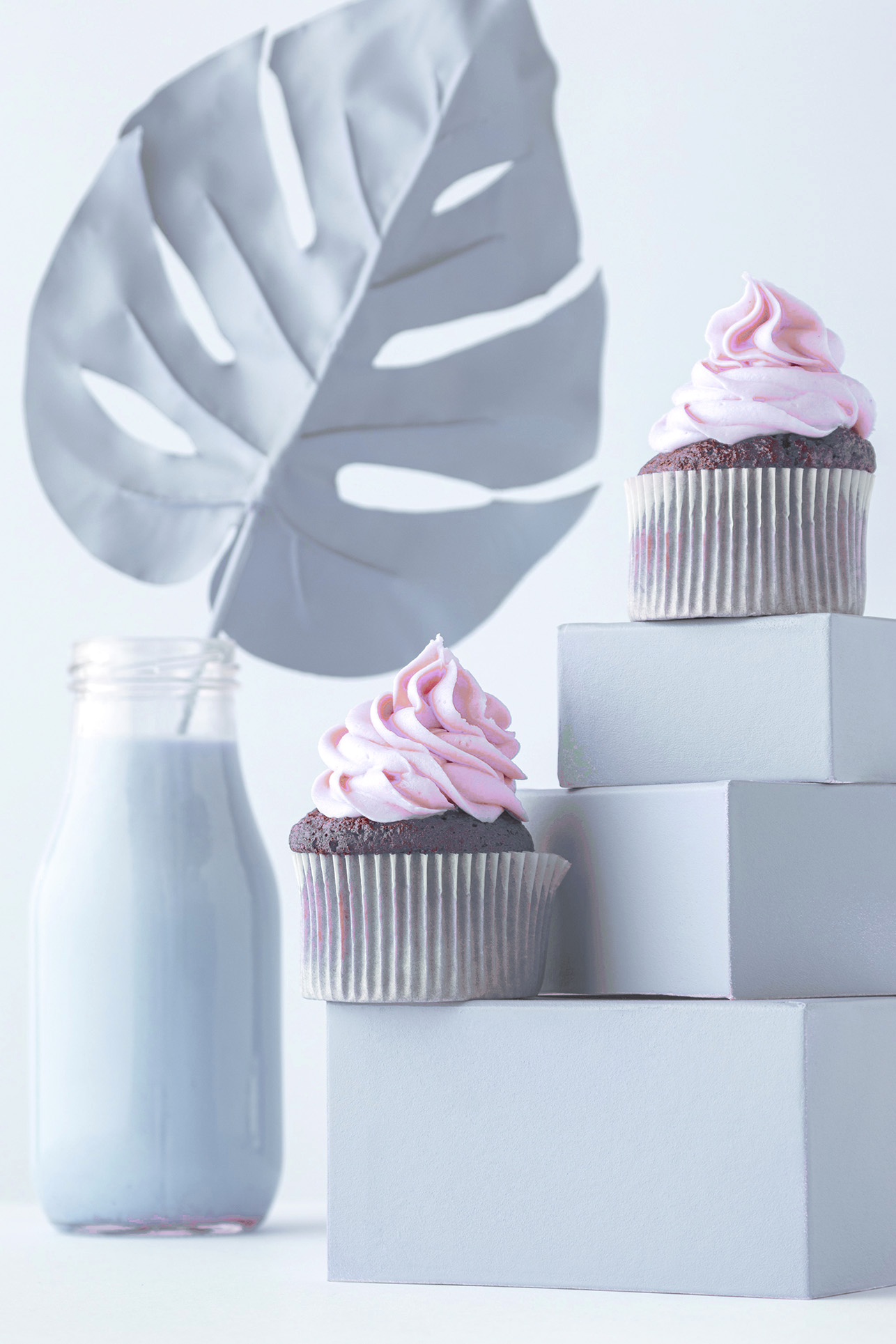 Student Aid Index (SAI)
Represents significant change in federal methodology
Introduces new concepts to the financial aid lexicon:
Maximum Pell
Minimum Pell
Texas Association of Student Financial Aid Administrators
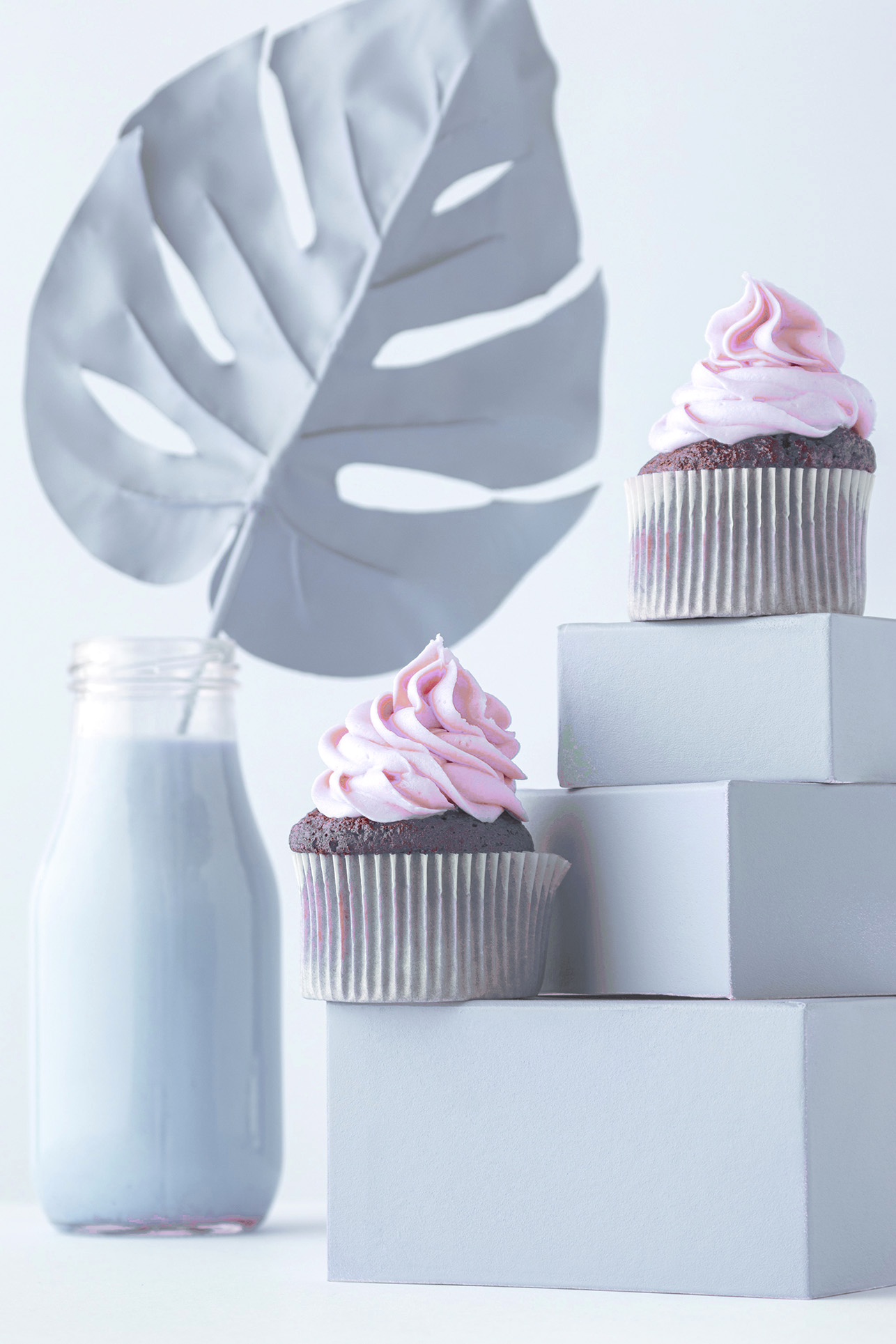 Student Aid Index (SAI)-Not Just A Fancy Term for EFC
Will almost certainly be the change with the biggest impact on advisors and students alike
Terminology-SAI replaces EFC
Need analysis-based on different financial factors than in the past
Family responsibility indicator for students
Minimum EFC= $0
Minimum SAI= -$1500
Texas Association of Student Financial Aid Administrators
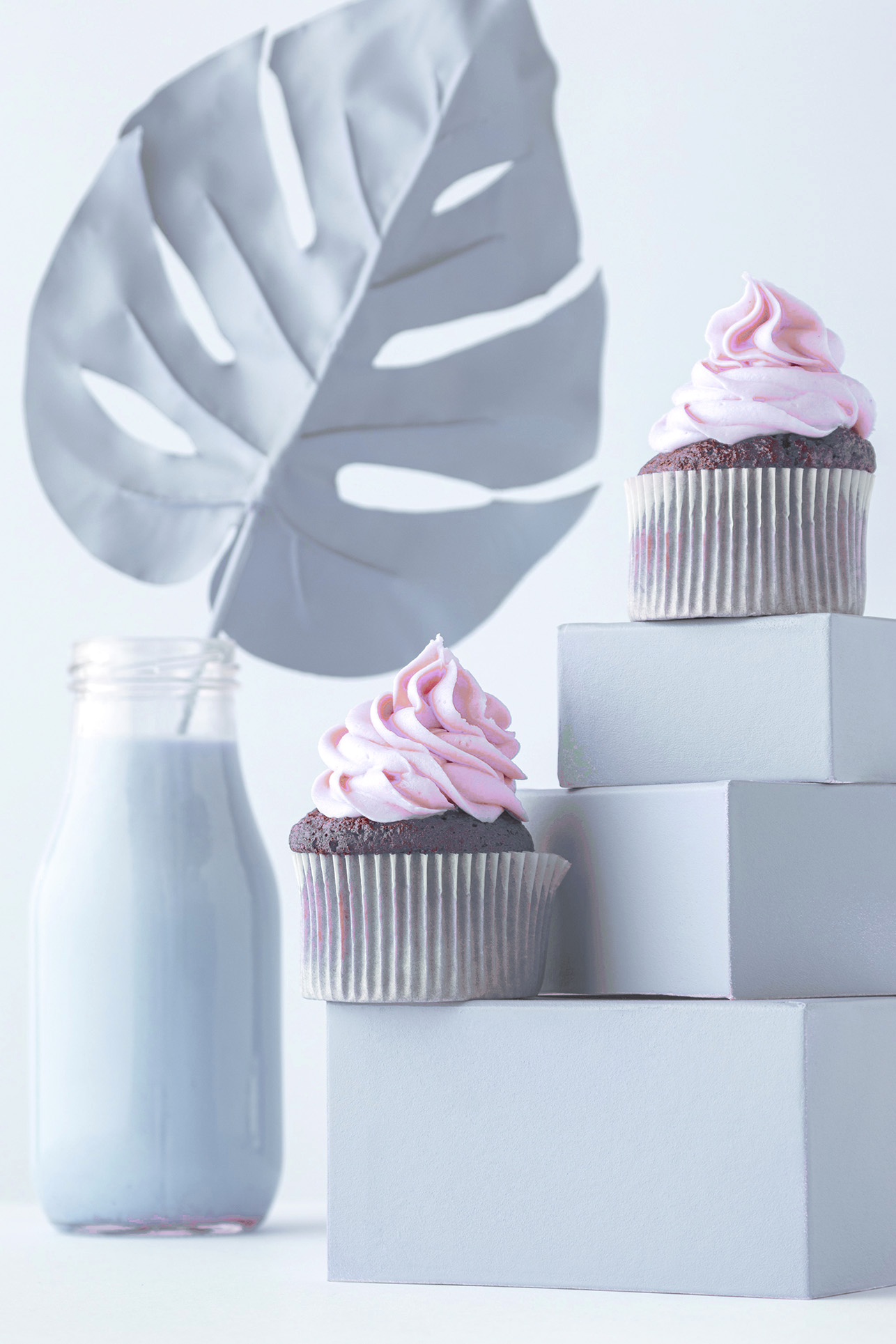 Student Aid Index (SAI)
SAI-completely new way to calculate, based on federal poverty guidelines
Depending on a student’s family situation, there are different formulas that will apply
The formula that matches the student’s situation will determine if a student gets maximum Pell or minimum Pell, or some other amount
NASFAA Flowchart
Texas Association of Student Financial Aid Administrators
Other SAI Changes
Number in College
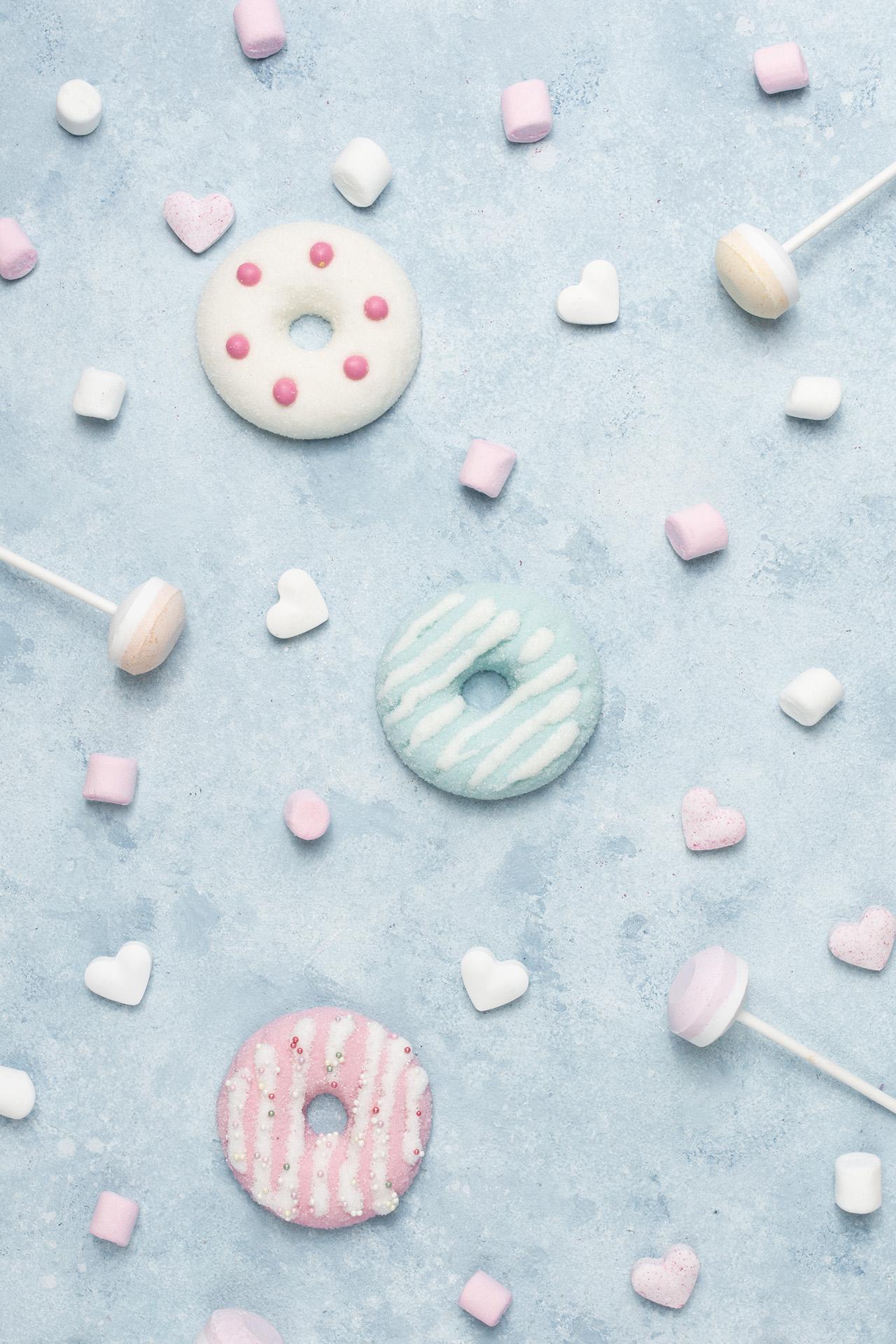 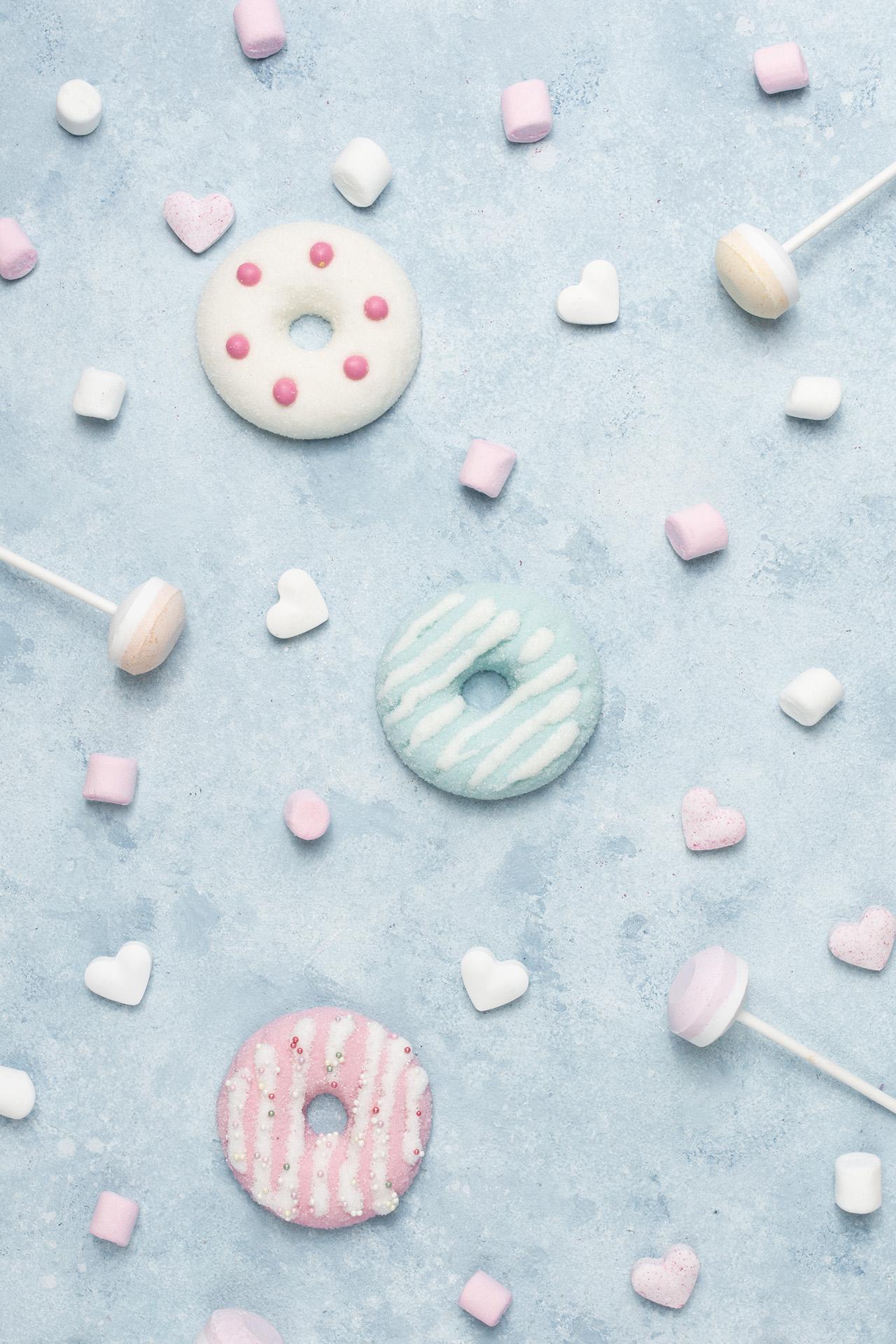 No longer figures into the SAI calculation as it did under the EFC model
Who Is My FAFSA Parent?
Switches from parent the student lived with more over the past 12 months to parent who provided the greater portion of the financial support
Family Farm and Small Business
Assets that come from either a family farm or a small business are no longer excluded from income in the SAI methodology
Texas Association of Student Financial Aid Administrators
Resources
NASFAA Disclaimer
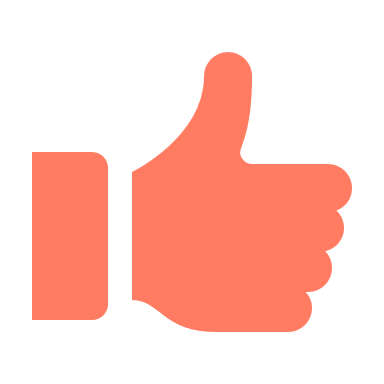 NASFAA is: 
A GREAT resource!
NASFAA is NOT: 
The final authority on the regulations or how they will be enforced
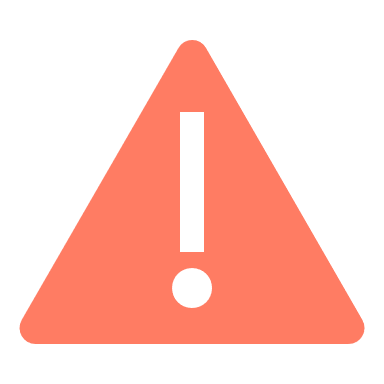 Texas Association of Student Financial Aid Administrators
Upcoming Training from the Dept of Ed
FSA will be providing several training sessions this summer to prepare the financial aid community for the upcoming changes

Full schedule at https://fsapartners.ed.gov/knowledge-center/library/dear-colleague-letters/2023-04-06/live-internet-webinars-better-fafsa-better-future-webinar-series-june-july-2023
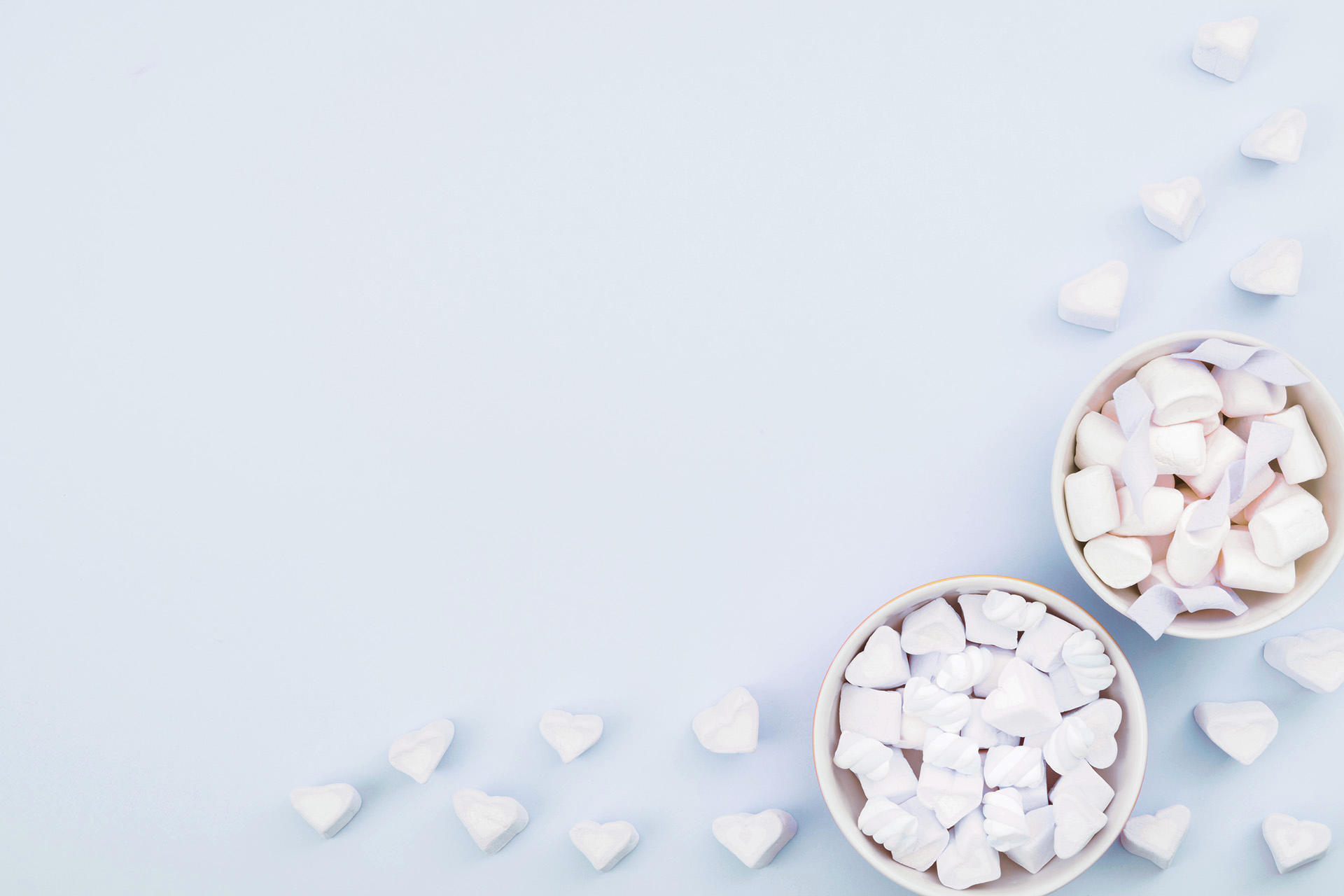 NASFAA Readiness Checklist
Dear Colleague Letter GEN 22-15
https://www.nasfaa.org/uploads/documents/FAFSA_Simplification_Implementation_Checklist.pdf
https://fsapartners.ed.gov/knowledge-center/library/dear-colleague-letters/2022-11-04/fafsar-simplification-act-changes-implementation-2023-24
FSA Knowledge Center-FAFSA Simplification
NASFAA AskRegs
https://fsapartners.ed.gov/knowledge-center/topics/fafsa-simplification-information
https://askregs.nasfaa.org/
Texas Association of Student Financial Aid Administrators
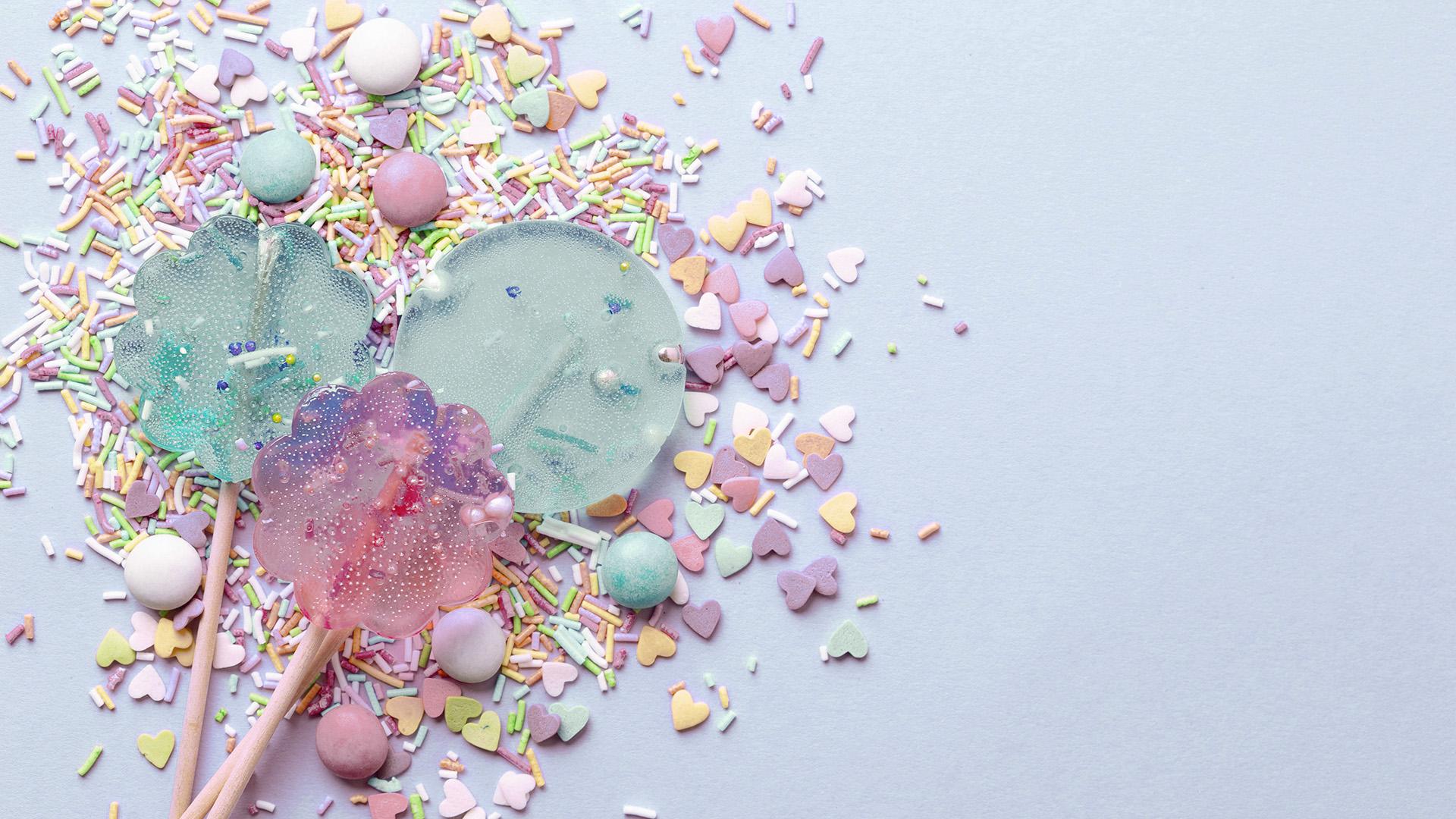 Questions?
Texas Association of Student Financial Aid Administrators
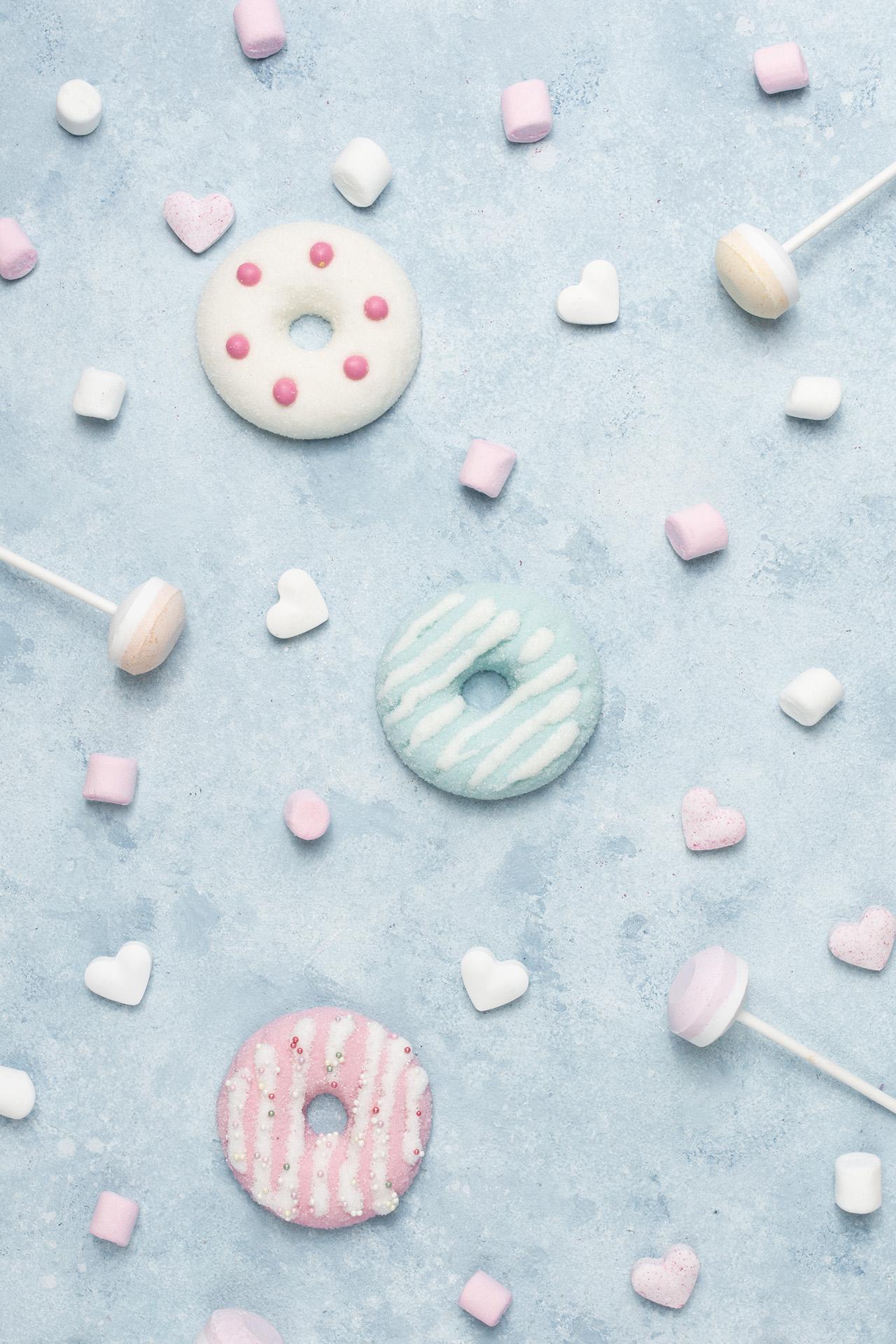 Thank you!
Sarah Gordon
Sarah.Gordon@tamu.edu
Texas Association of Student Financial Aid Administrators